Water Year 2014: Colorado River Basin Water Supply Forecasts
CRFS 
November 20, 2014
Green River Basin
April-July 2014
Observed Volume
% of 1981-2010 average
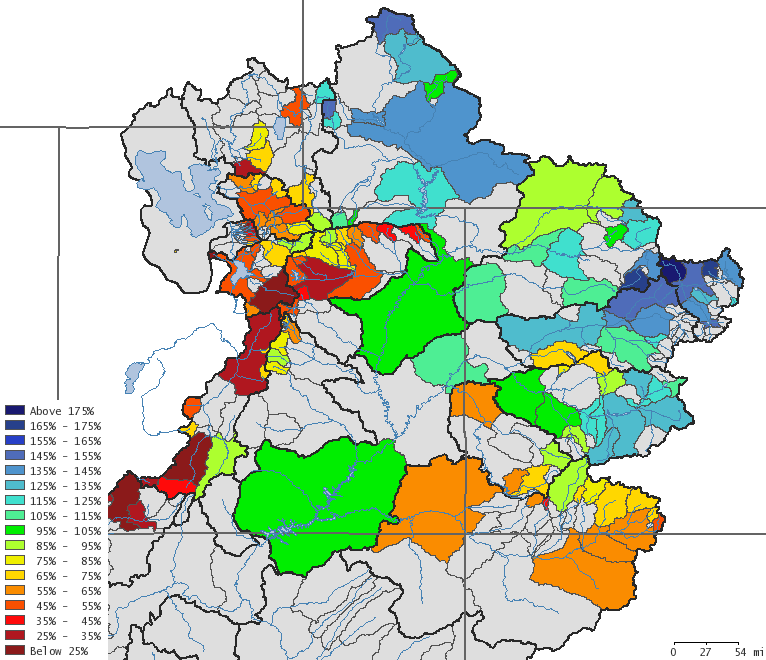 Upper Green
Near record February precipitation 
Large increases in forecasts on March 1
Much above average volumes observed 
Forecast error low at headwater locations,  increased downstream points

Yampa
Above average volumes except for Little Snake 
Not much change in forecasts over the season 
Forecasts performed well on mainstem
Forecasts slightly too high in Little Snake

Duchesne
Very dry winter/spring, except February 
Drying trend West -> East
Below average volumes, higher volumes in high elevations west side basins 
Most forecasts were too high but within normal error
Green River Basin
Upper Green
Near record February precipitation 
Large increases in forecasts on March 1
Much above average volumes observed 
Forecast error low at headwater locations,  increased downstream points

Yampa
Above average volumes except for Little Snake 
Not much change in forecasts over the season 
Forecasts performed well on mainstem
Forecasts slightly too high in Little Snake

Duchesne
 - Very dry winter/spring, except February 
 - Drying trend West -> East
 - Below average volumes, higher volumes in high elevations west side basins 
 - Most forecasts were too high but within normal error
April-July 2014
Observed Volume
% of 1981-2010 average
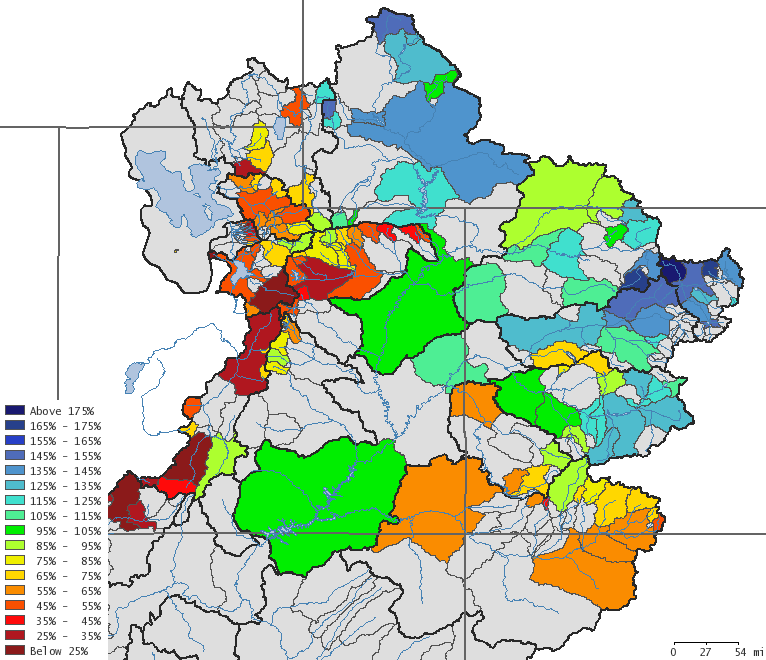 Upper Green: Basin Conditions
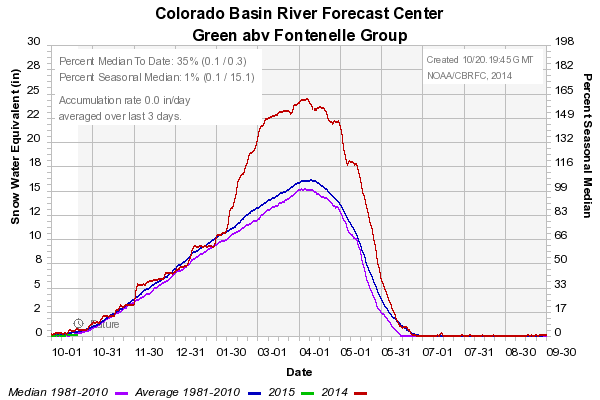 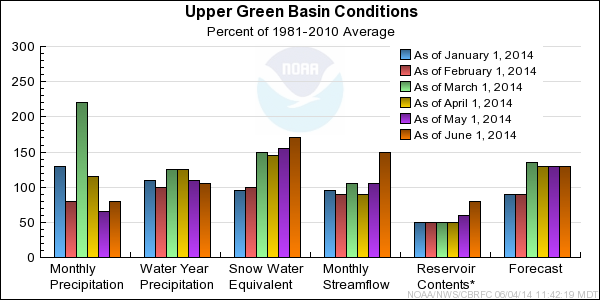 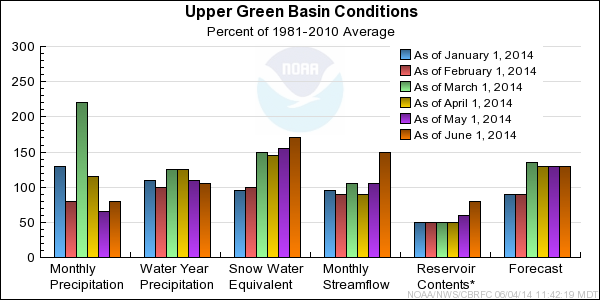 Feb = +9.4in SWE
February precipitation for all the SNOTELs was 2nd highest on record!
Upper Green:
Fontenelle Inflow
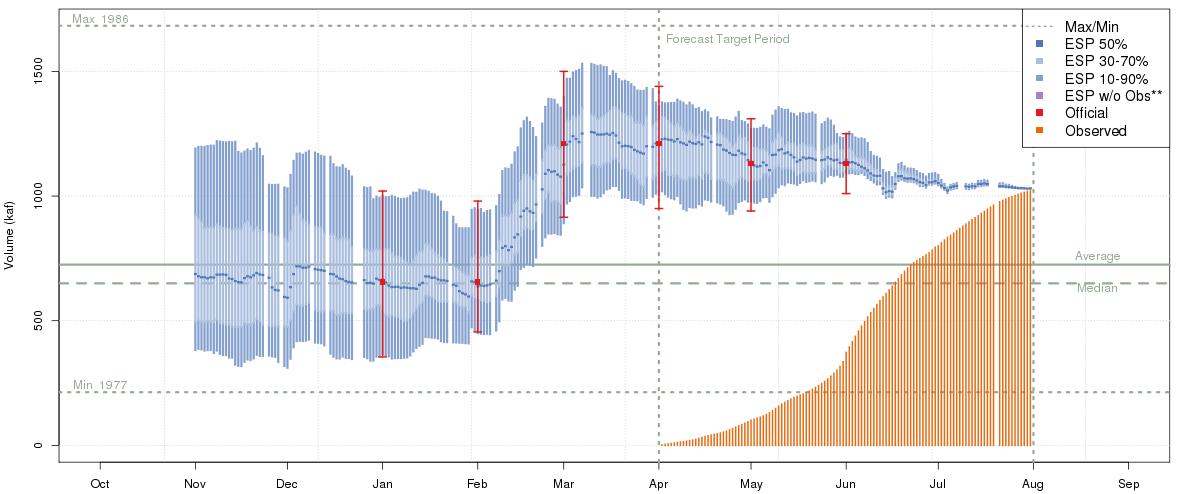 Cumulative 
observed volume
April-July
 1020 KAF
     141%
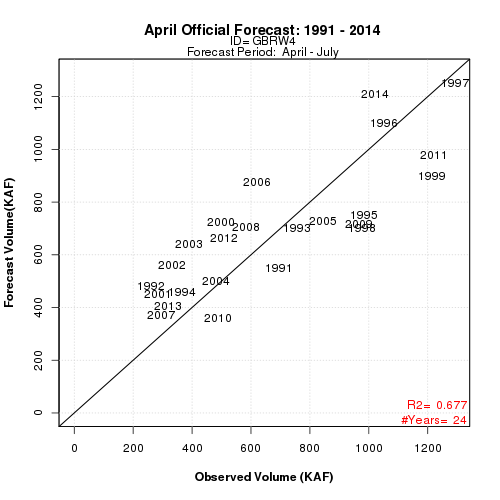 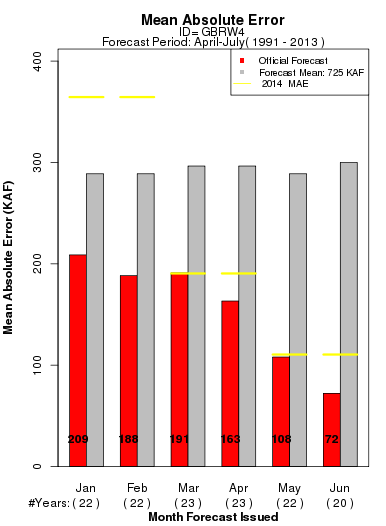 Upper Green:
Flaming Gorge Inflow
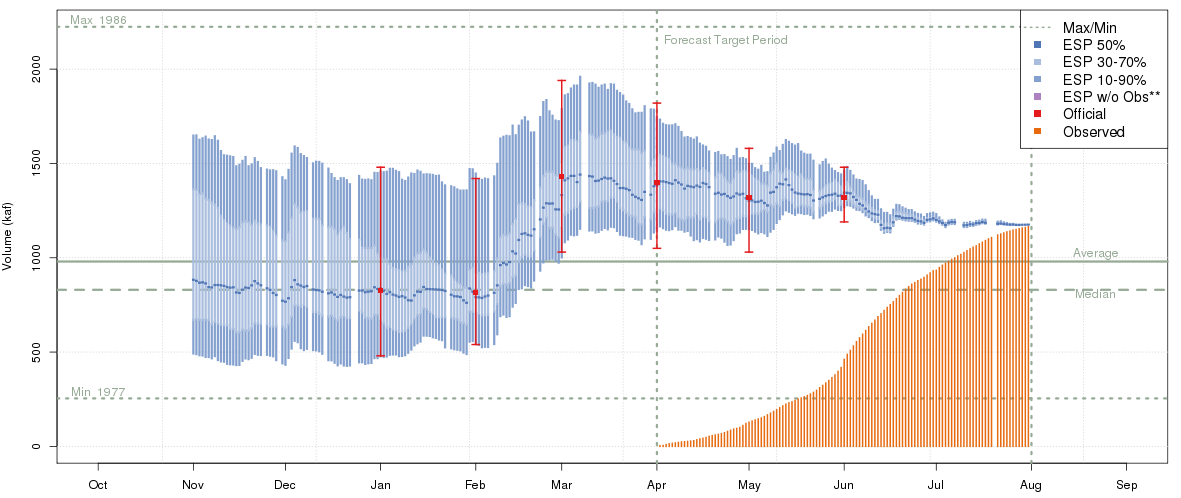 April-July
 1160 KAF
     118%
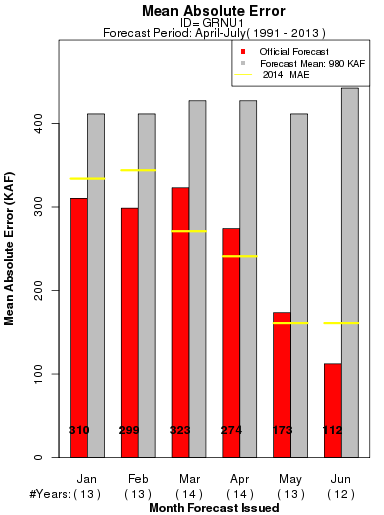 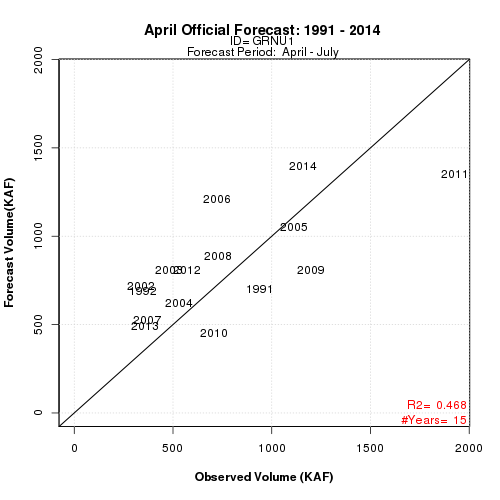 Yampa: Basin Conditions
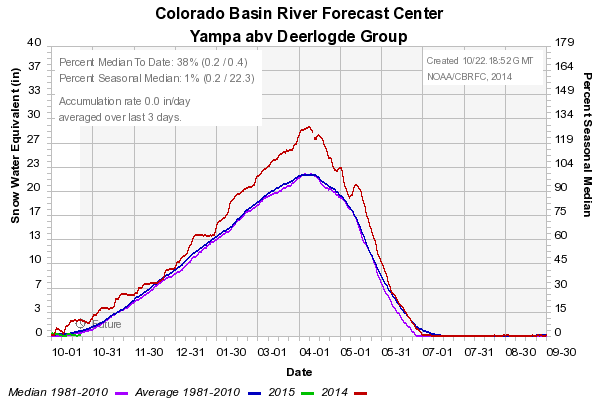 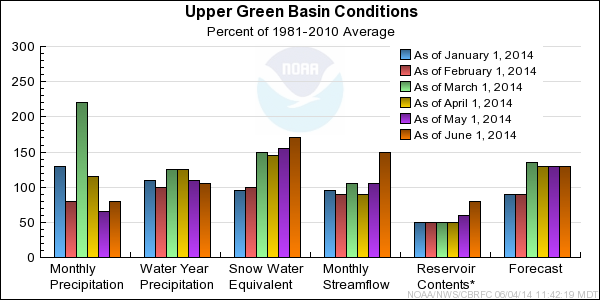 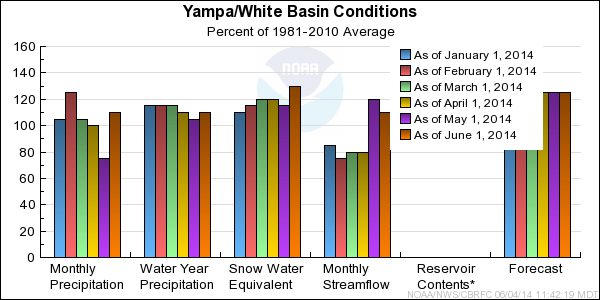 Yampa:
Yampa River near Maybell
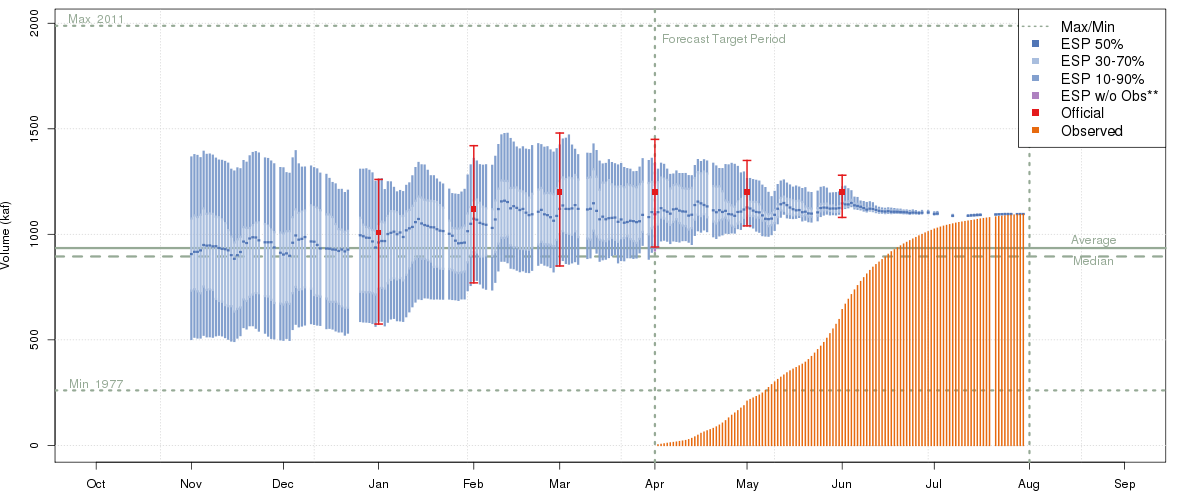 April-July
 1092 KAF
     117%
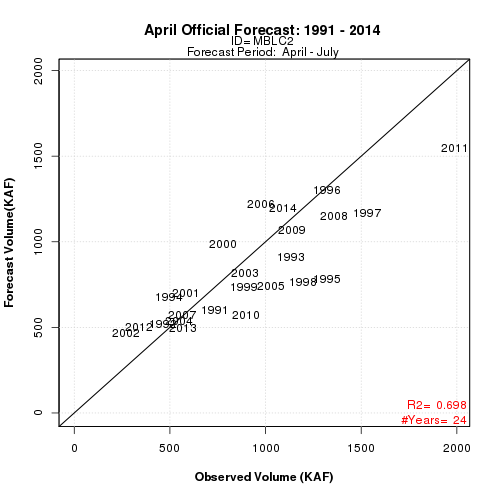 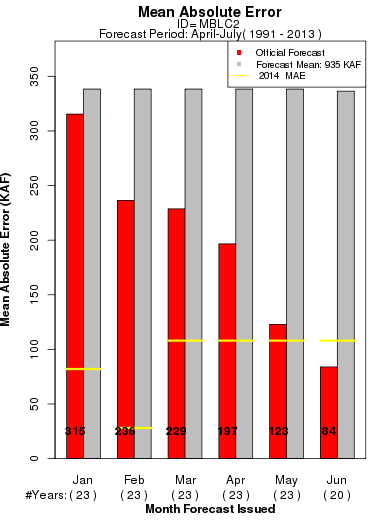 [Speaker Notes: Little Snake and White River Forecasts increases in May but obs closer to April forecast]
Duchesne: Basin Conditions
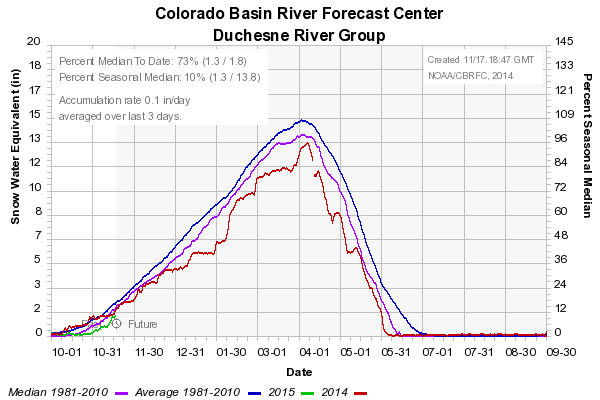 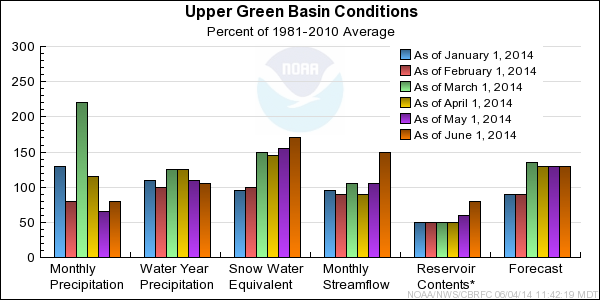 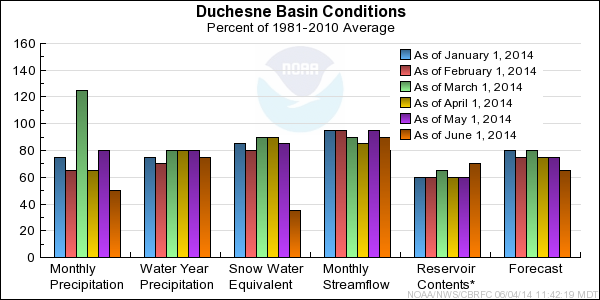 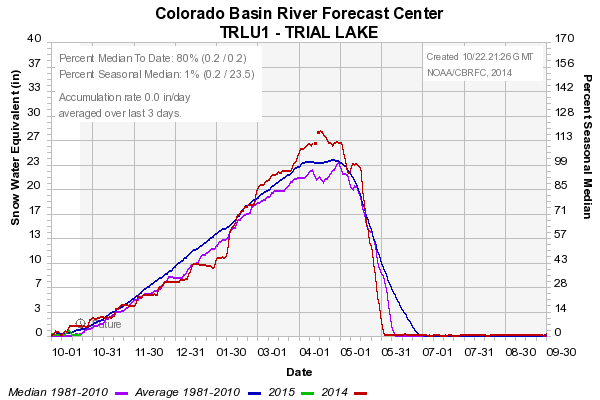 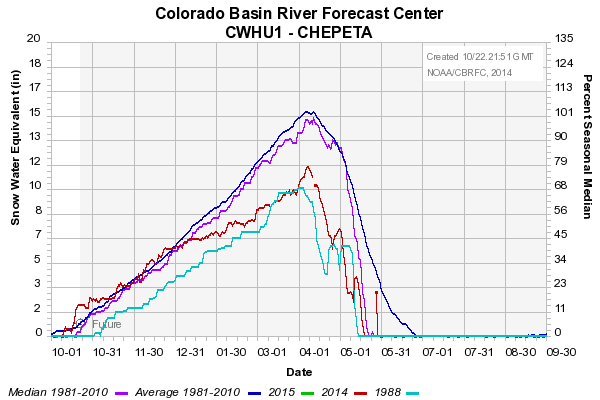 Drying trend West to East
Duchesne: Duchesne – Tabiona and Whiterocks - Whiterocks
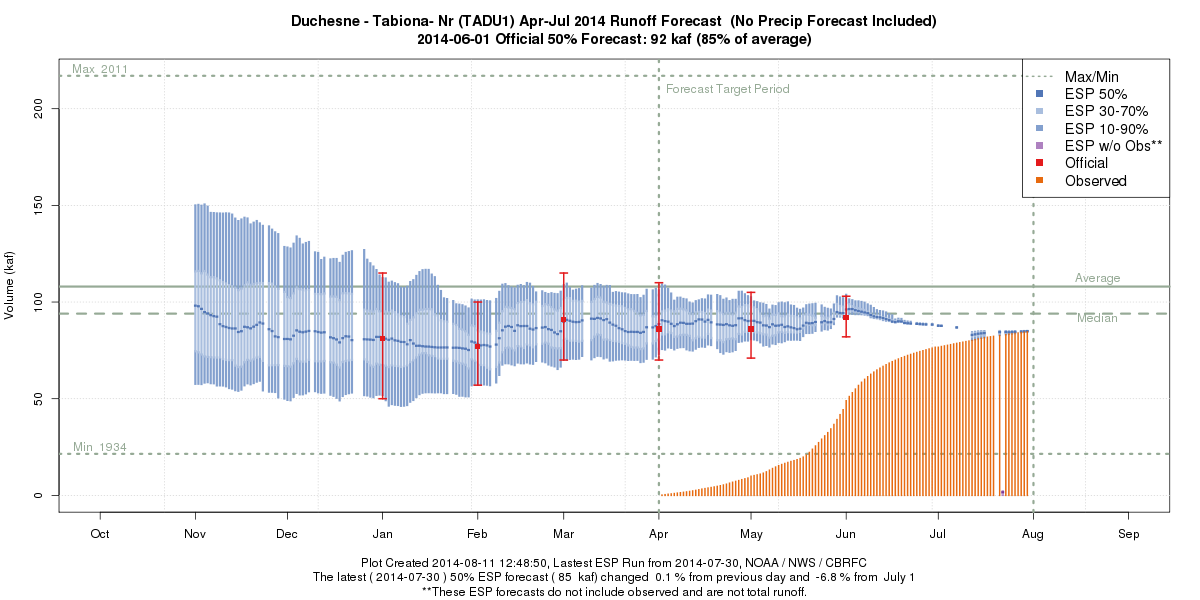 April-July
87 KAF 
80%
West
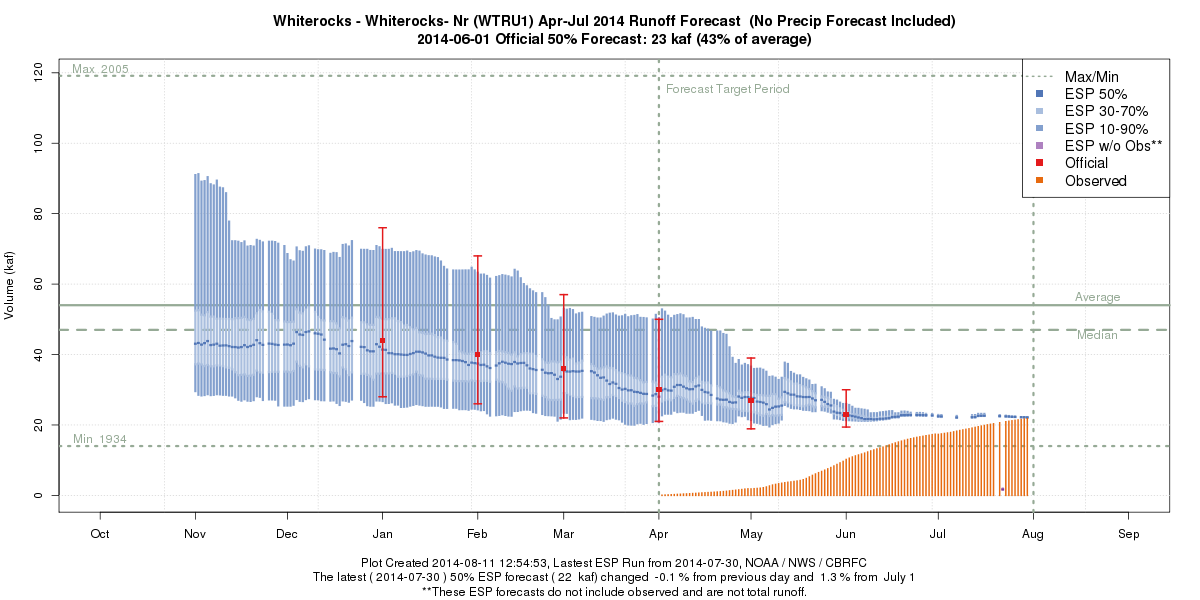 April-July
22 KAF 
41%
East
Upper Colorado Basin
Mainstem
Good soil moisture conditions entering winter and good precipitation and snowpack throughout the season led to much above average observed volumes.
Water supply forecasts for most points were on target by March.

Gunnison 
Good soil moisture conditions in upper Gunnison entering winter
Water supply forecasts fairly consistent as frequent storms occurred. 
Forecasts a little too high in headwaters but came in on the mark at Blue Mesa Res.

Dolores
Forecasts missed the mark. Initial model states in error.
Dry conditions in the spring led to greater early season forecast error.
April-July 2014
Observed Volume
% of 1981-2010 average
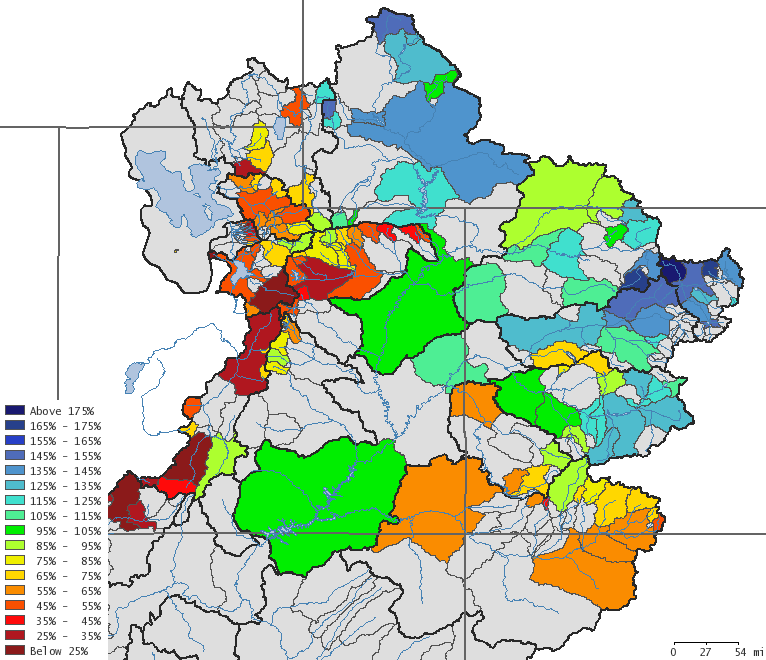 Upper Colorado Mainstem: Basin Conditions
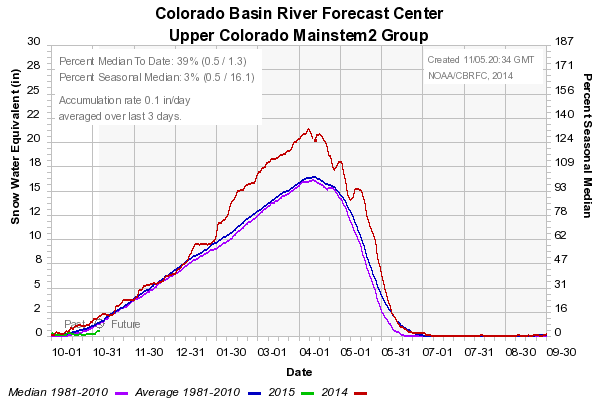 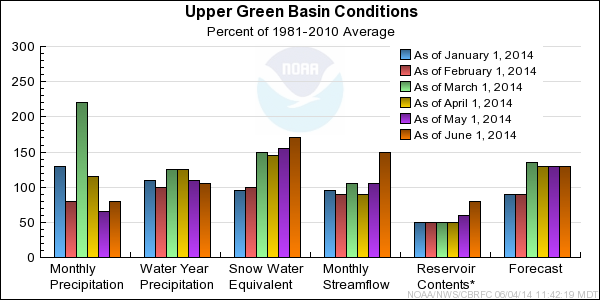 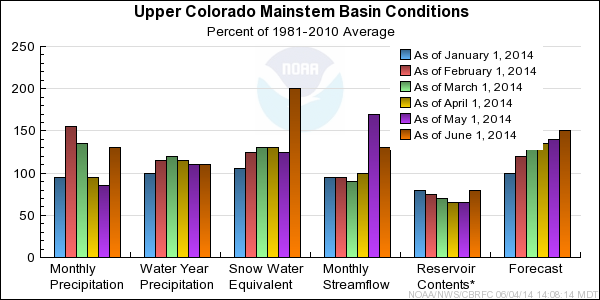 Upper Colorado: Colorado near Cameo
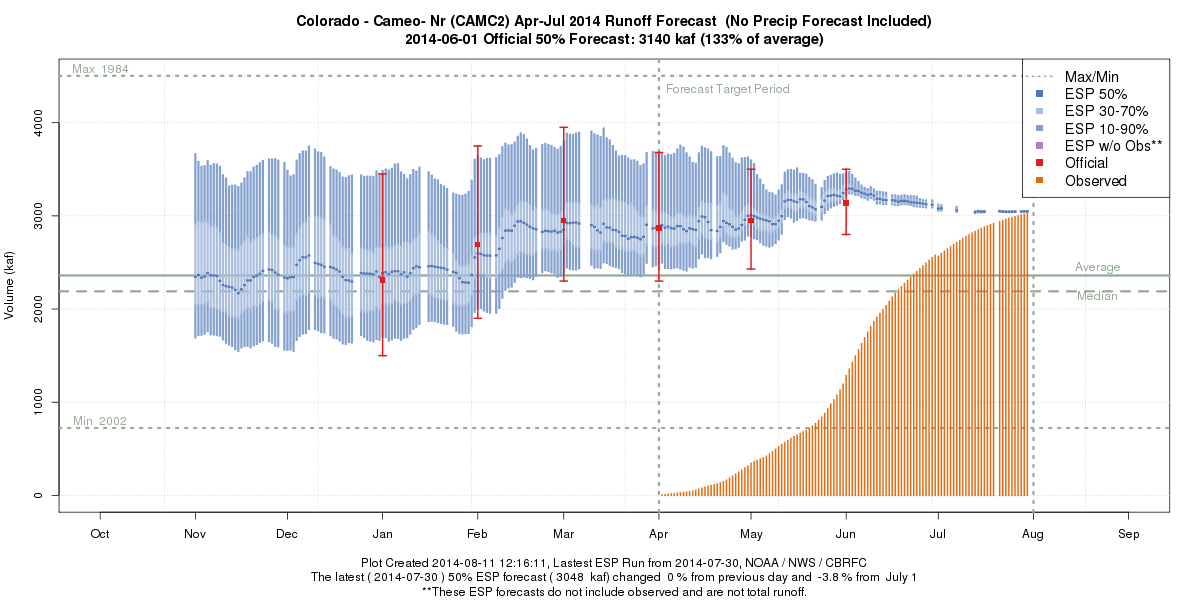 April-July
 2993 KAF
     127%
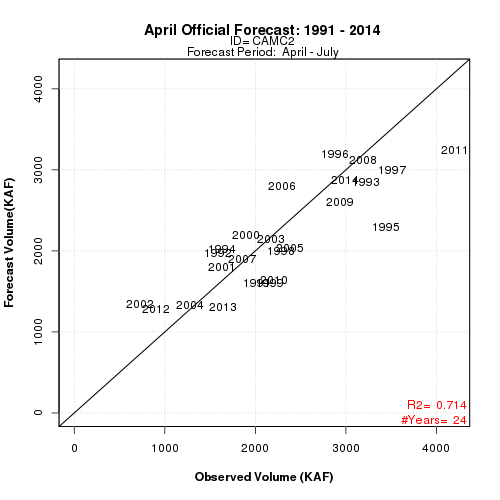 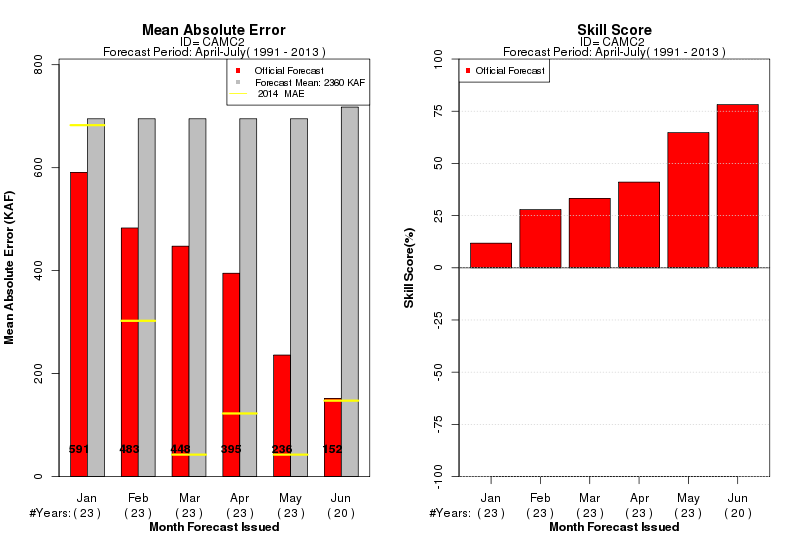 Gunnison: Basin Conditions
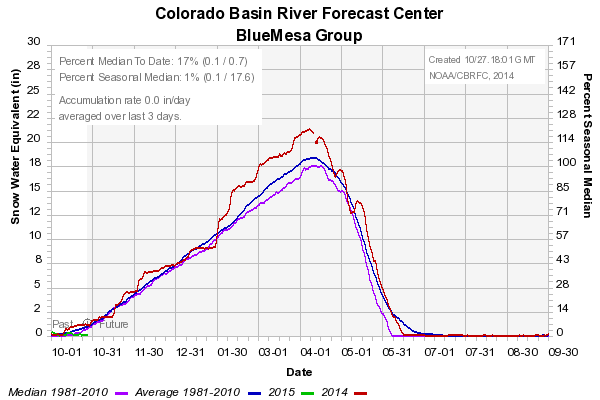 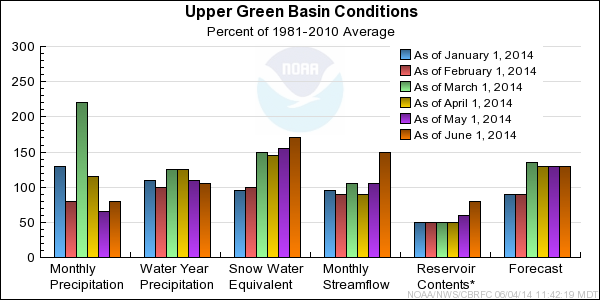 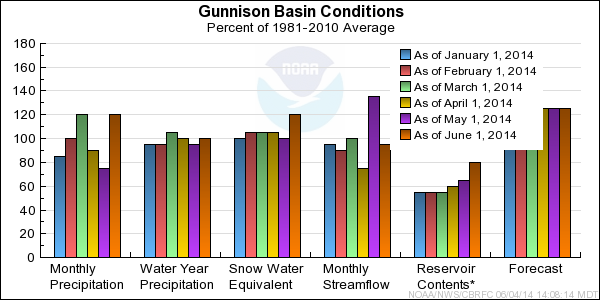 Gunnison: Blue Mesa Inflow
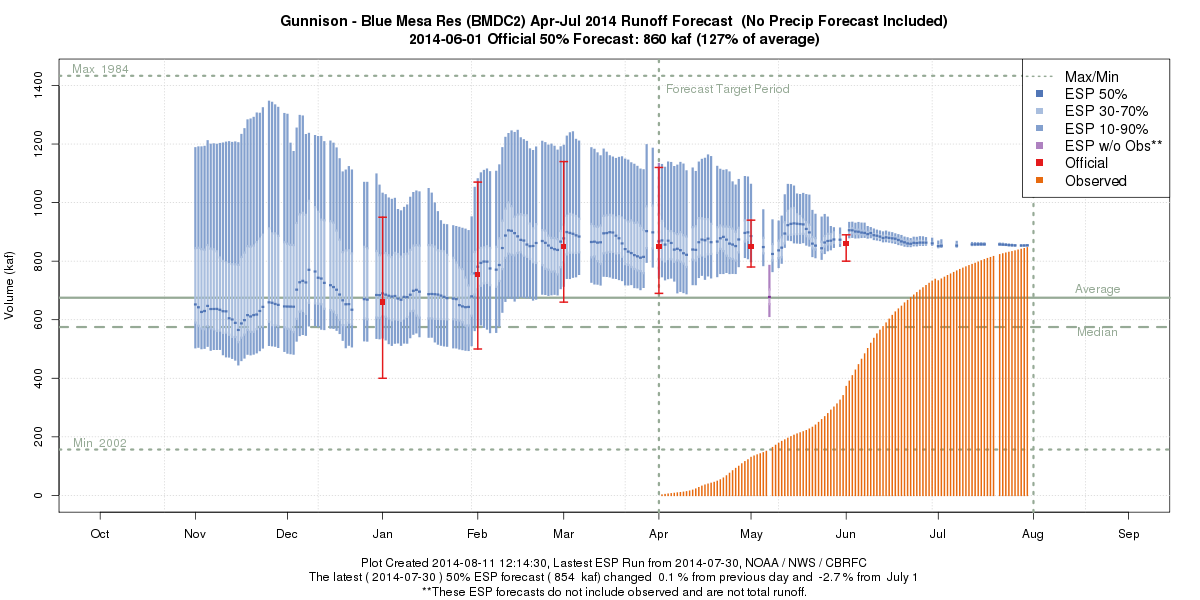 April-July
849 KAF
     126%
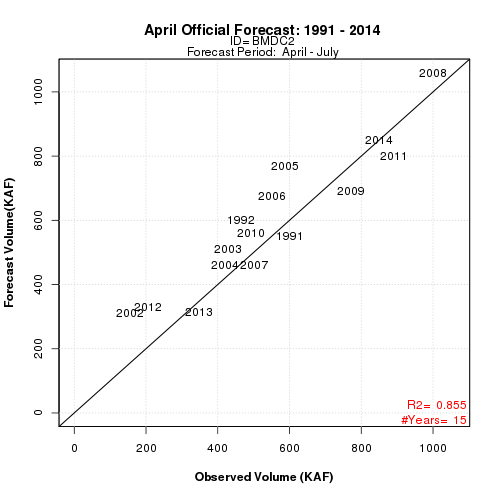 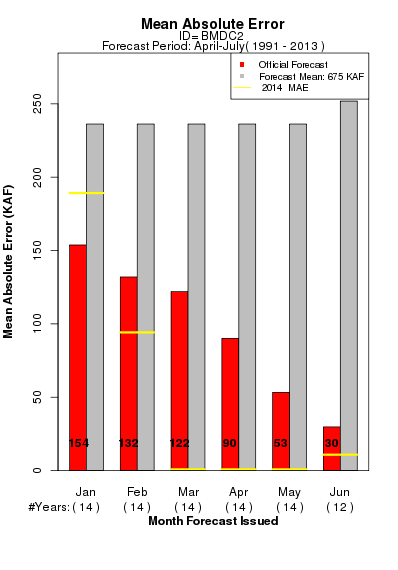 Gunnison: Taylor Park Inflow
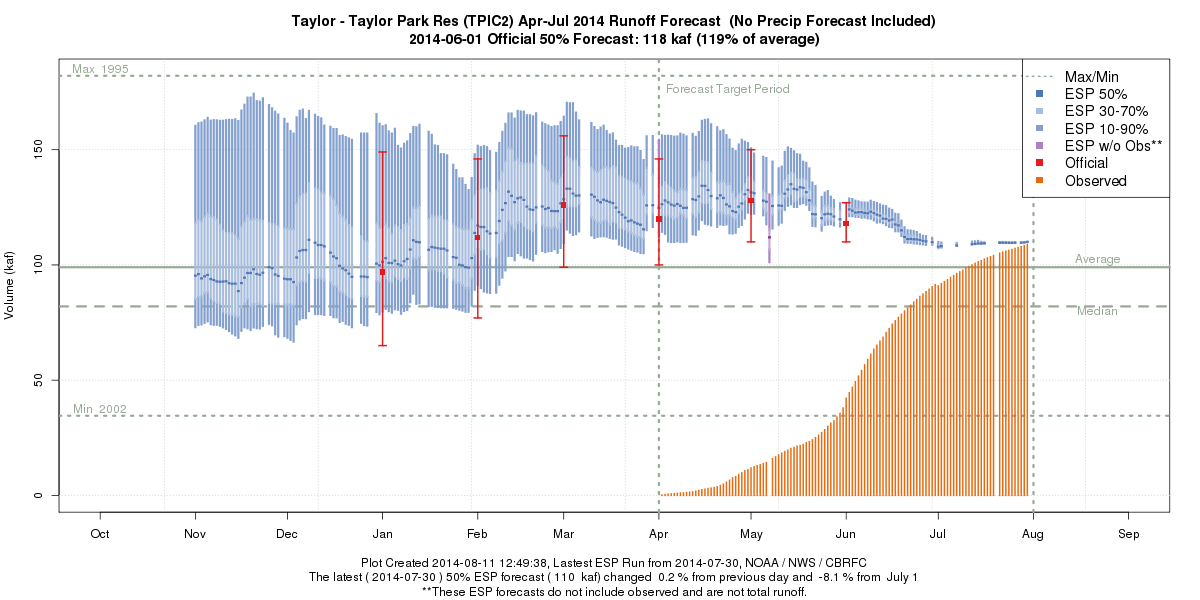 April-July
110 KAF
     111%
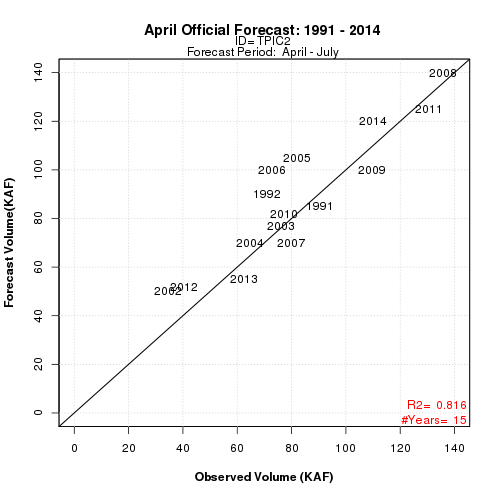 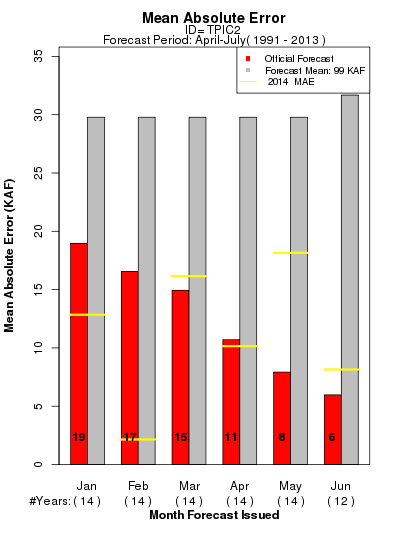 Dolores: Basin Conditions
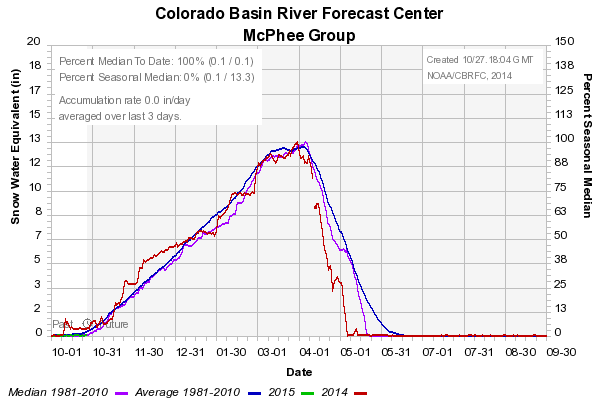 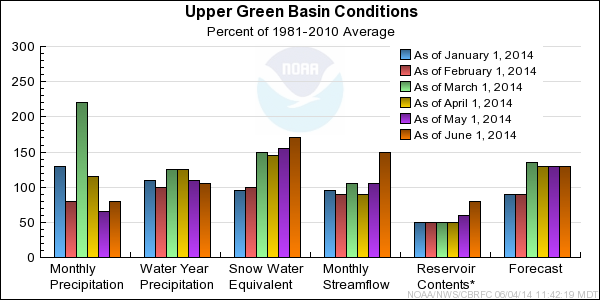 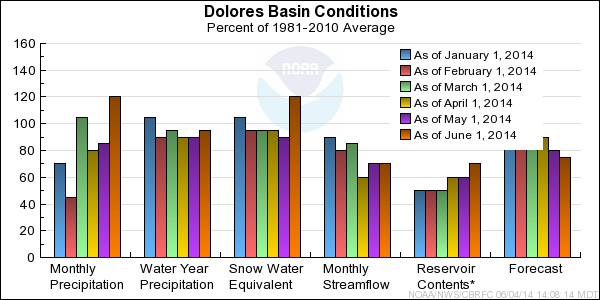 Dolores: McPhee Reservoir Inflow
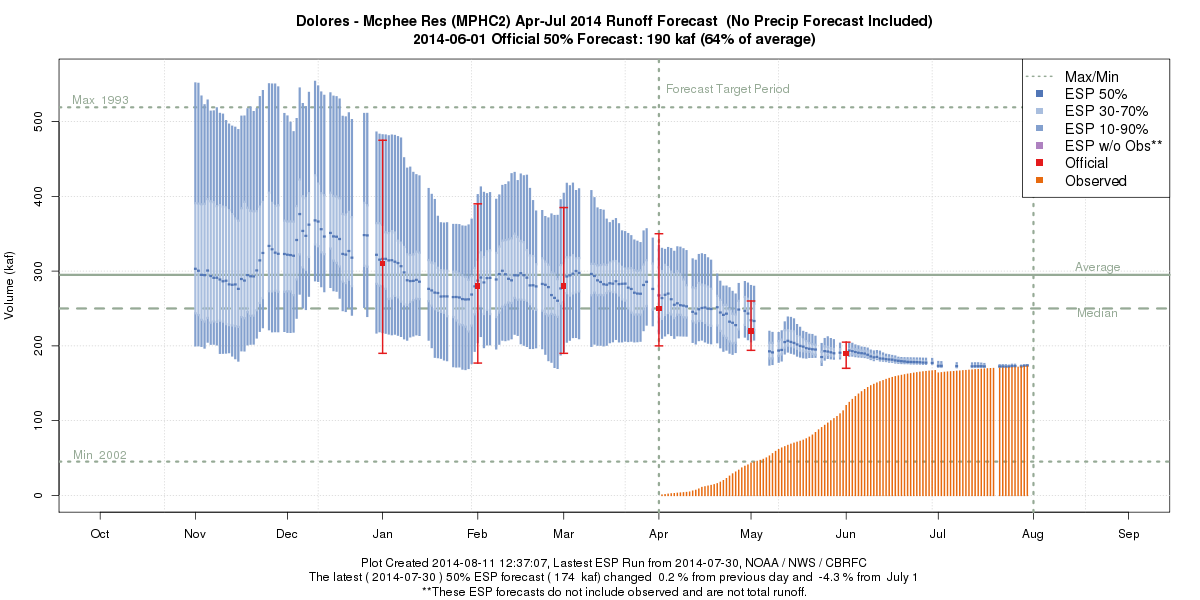 April-July
173 KAF
59%
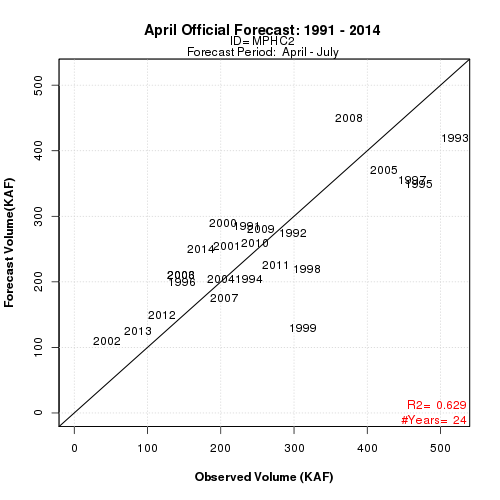 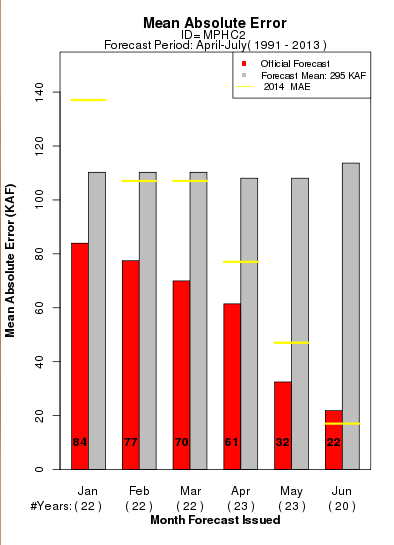 San Juan Basin
April-July 2014
Observed Volume
% of 1981-2010 average
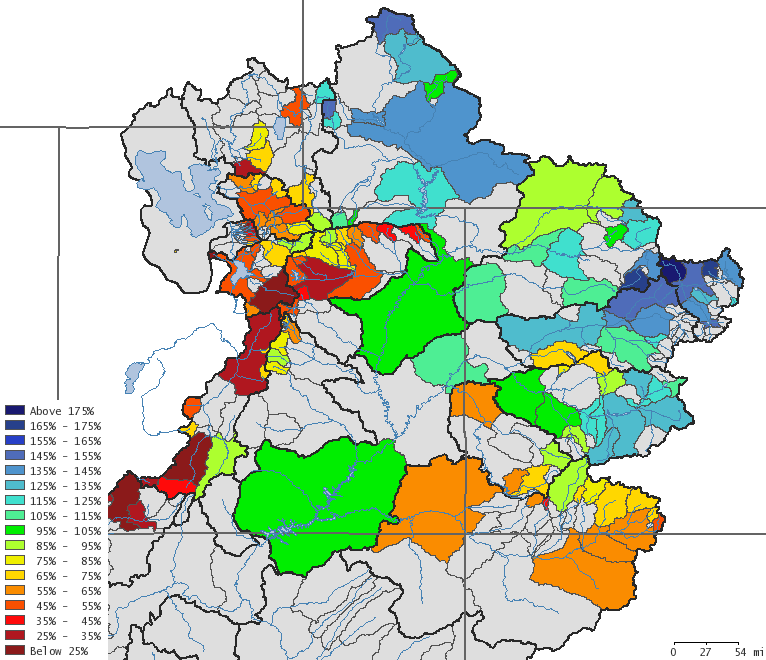 San Juan
Dry spring weather and below average snow resulted in below average runoff. 
This despite good soil moisture conditions in the northern part of the basin entering winter.
San Juan: Basin Conditions
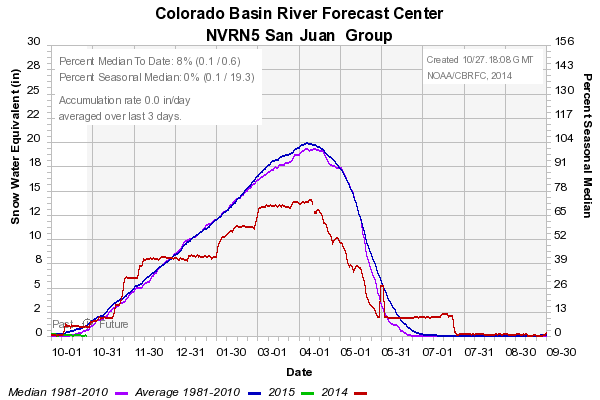 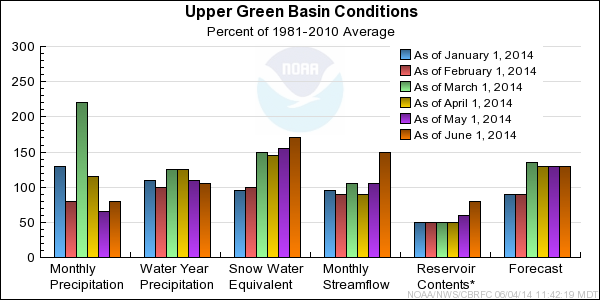 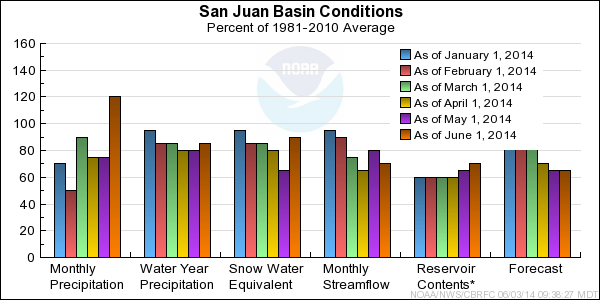 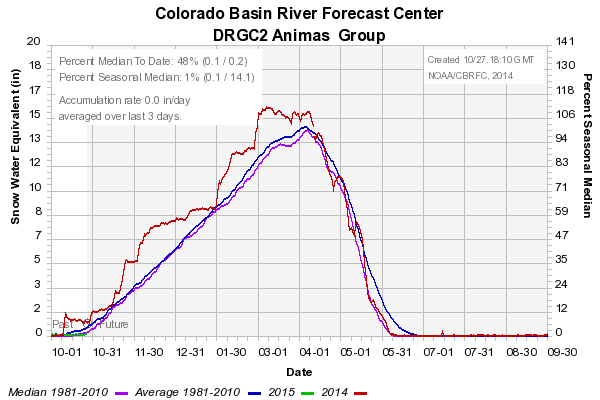 San Juan: Navajo Reservoir Inflow
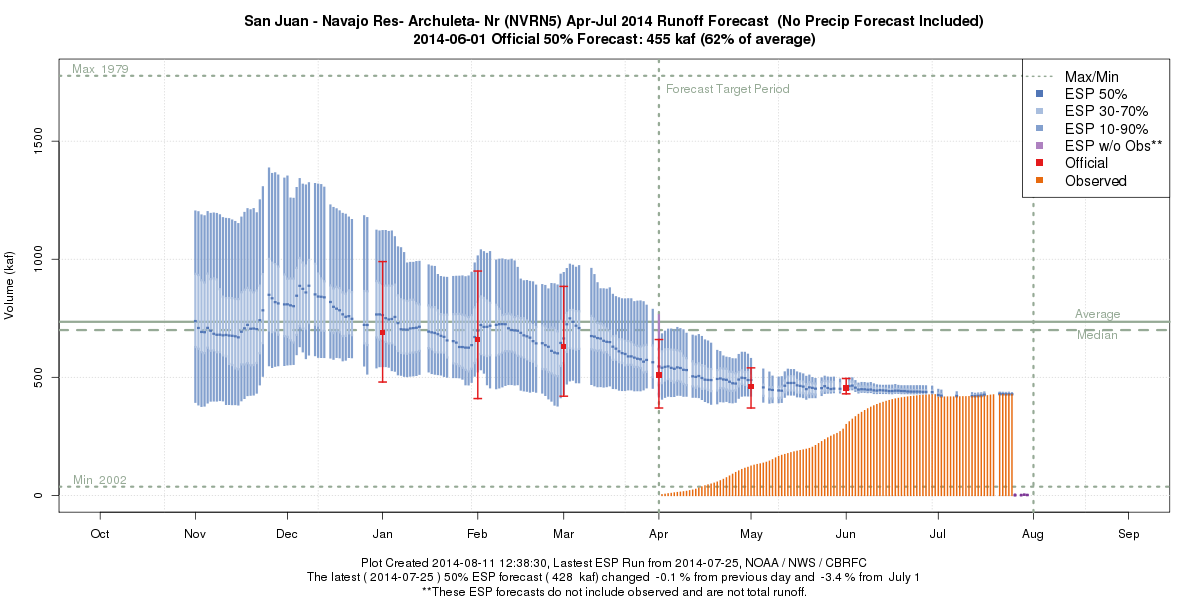 April-July
 428 KAF
     58%
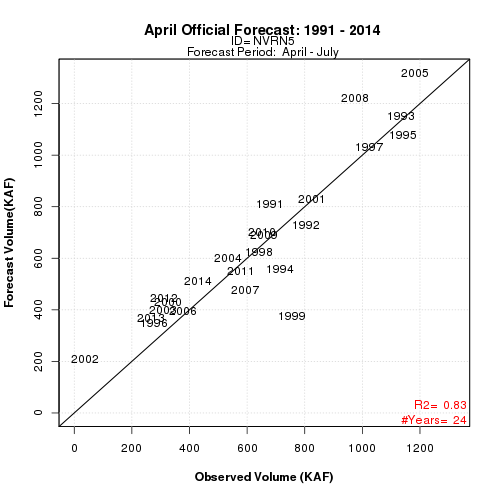 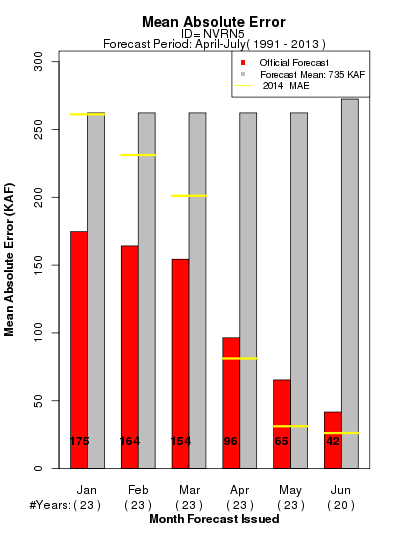 San Juan: Vallecito Reservoir Inflow
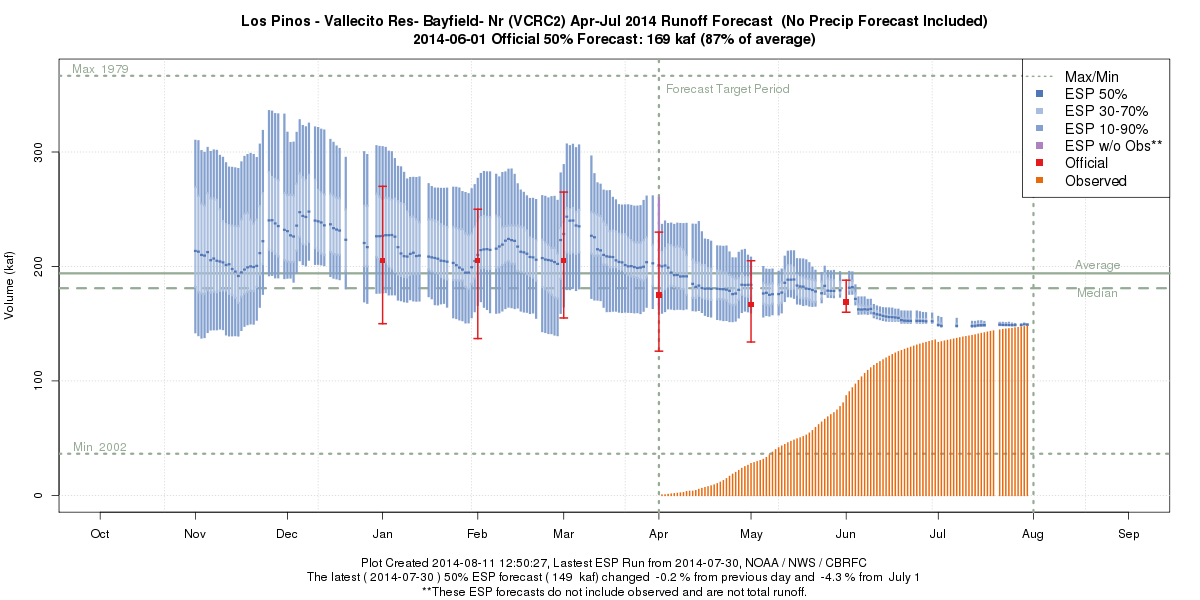 April-July
 149 KAF
     77%
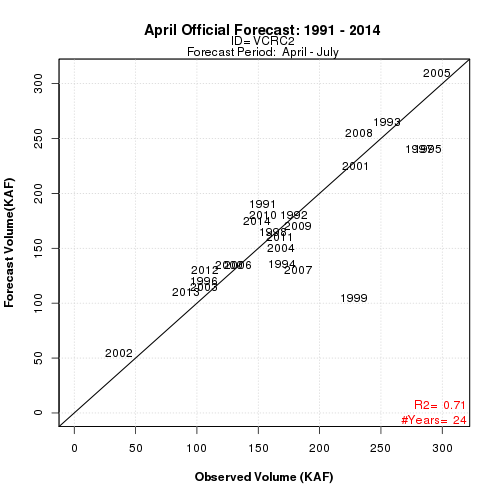 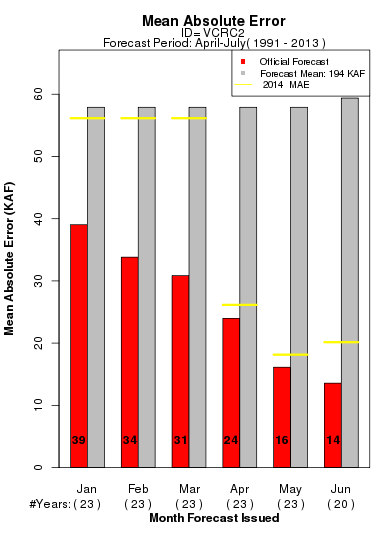 San Juan: Animas - Durango
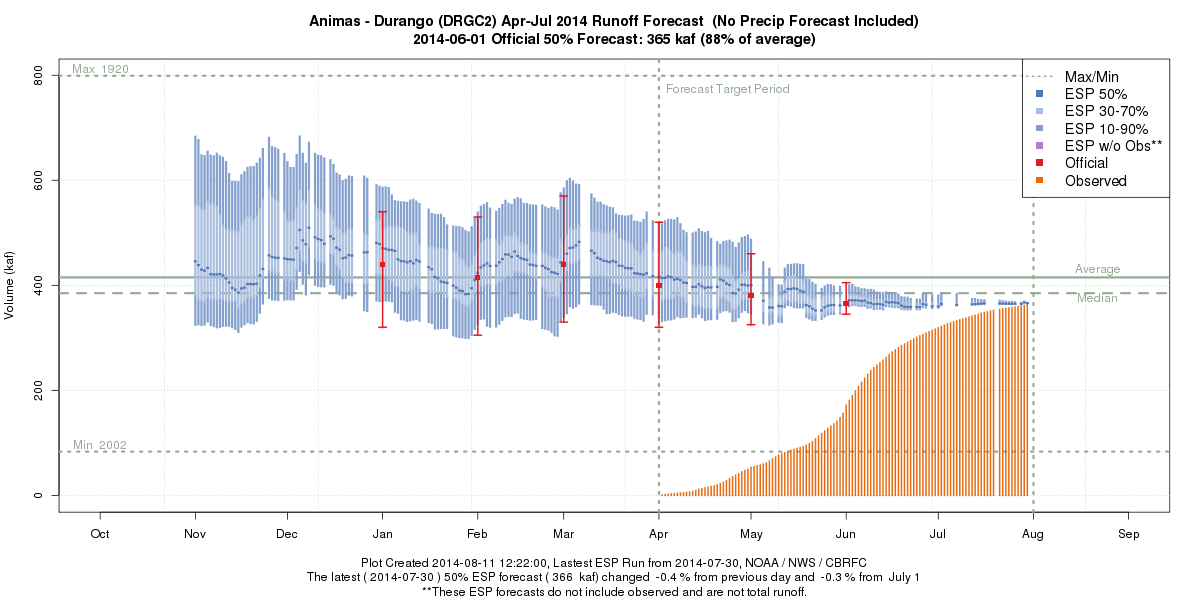 April-July
 366 KAF
     88%
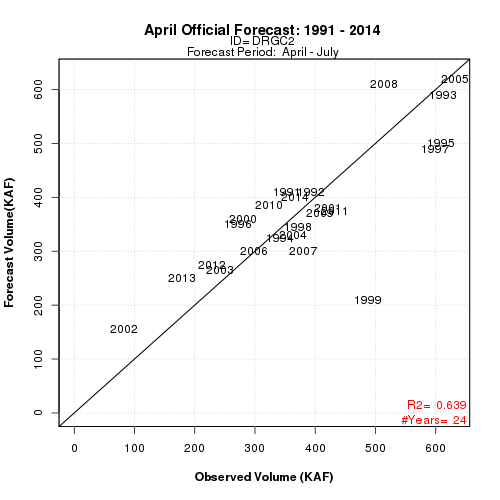 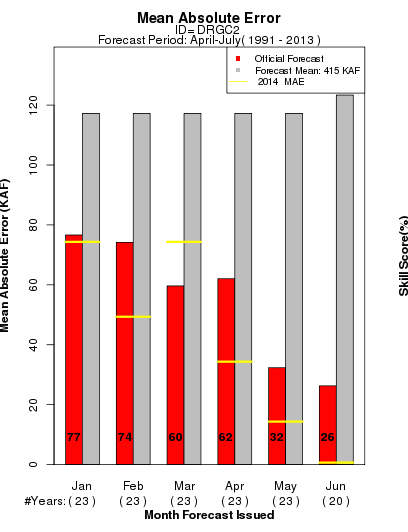 Lake Powell
April-July 2014
Observed Volume
% of 1981-2010 average
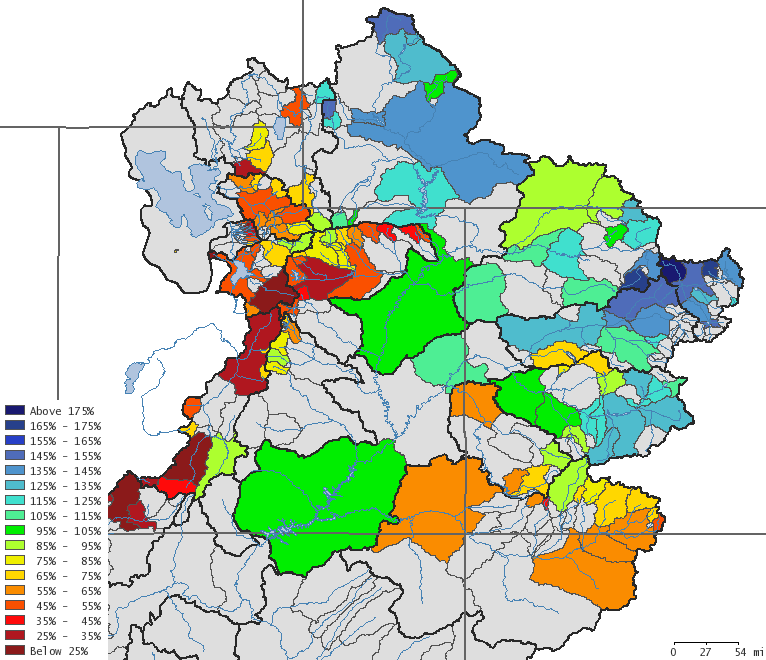 Lake Powell
Total snow water equivalent in the basin was near median most of the season.
Best water supply forecasts were in January and February!
March forecast was the highest of the season at 116% of average after wet February in northern portions of the basin.
April-July runoff was 97% of average and water year total was 96% of average.
Lake Powell: Basin Conditions
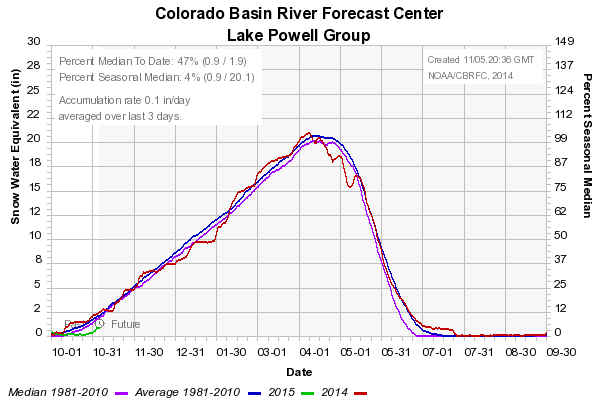 Lake Powell: Contributing Forecasts
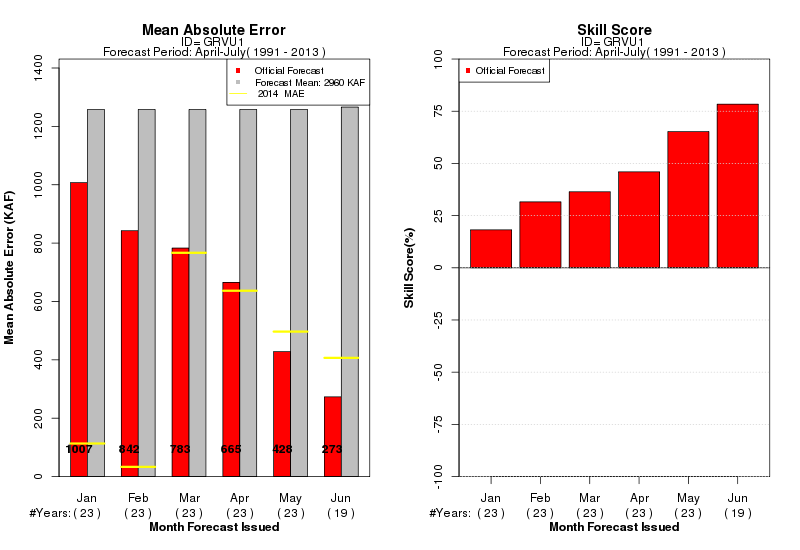 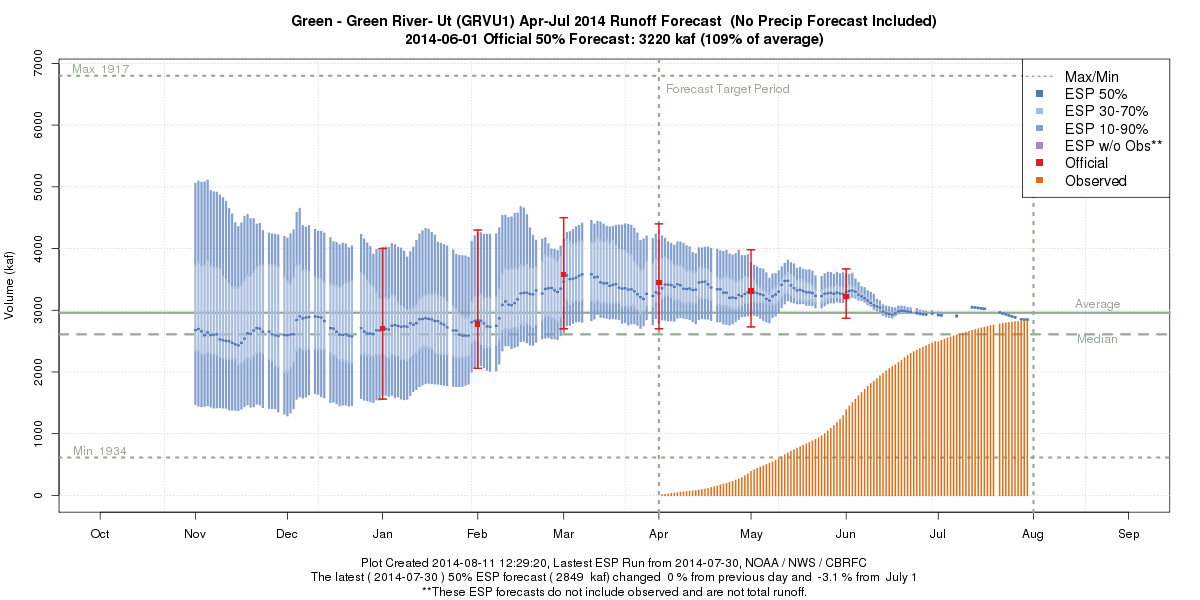 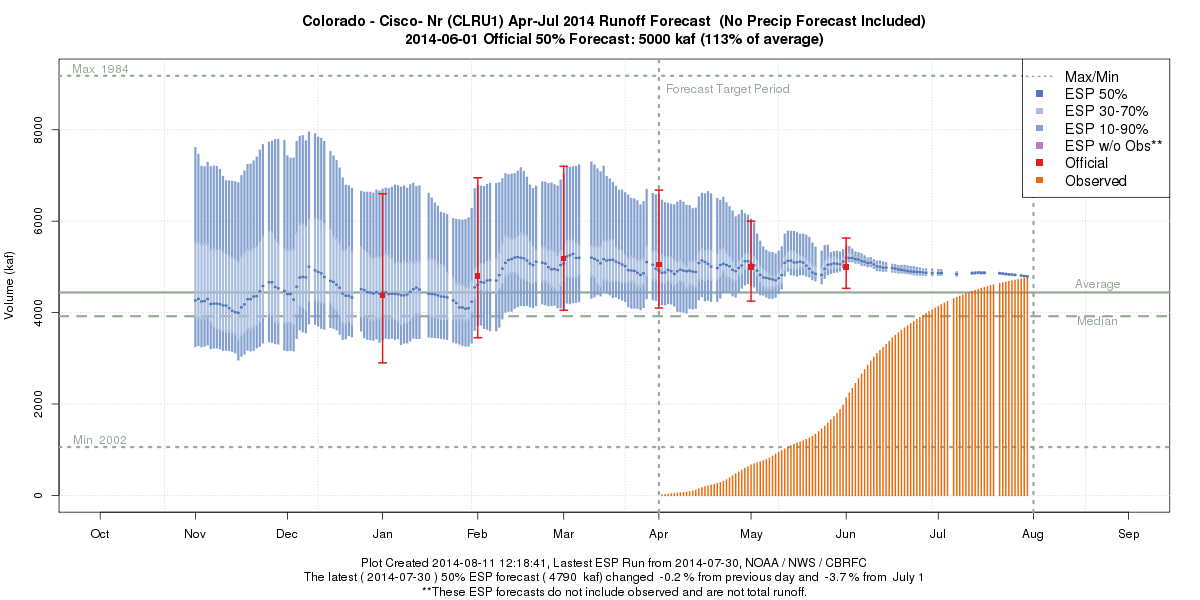 Green – Green River, UT
Colorado – Cisco, nr
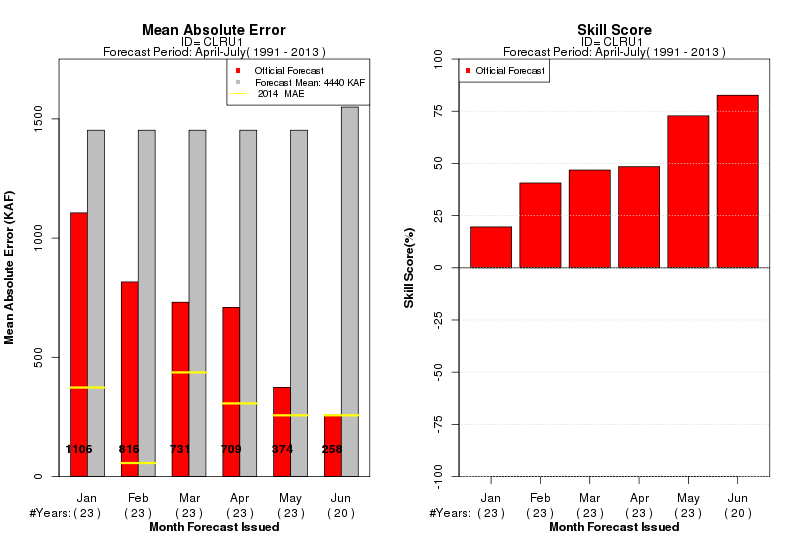 April-July
 4718 KAF
     106%
April-July
 2813 KAF
     95%
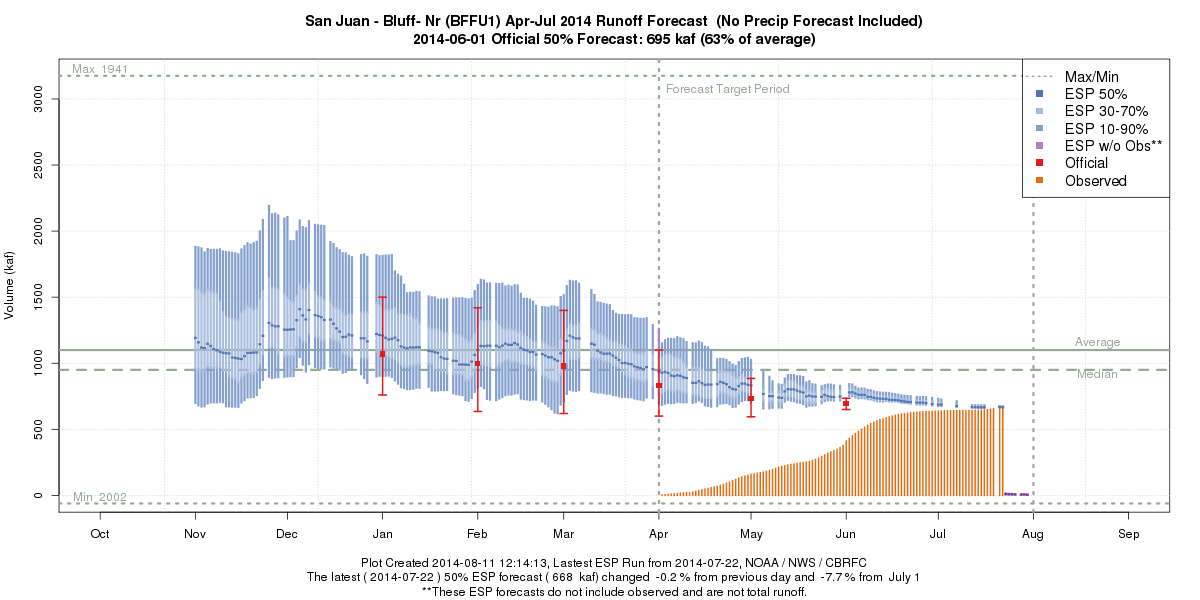 San Juan – Bluff, nr
April-July
 642 KAF
     58%
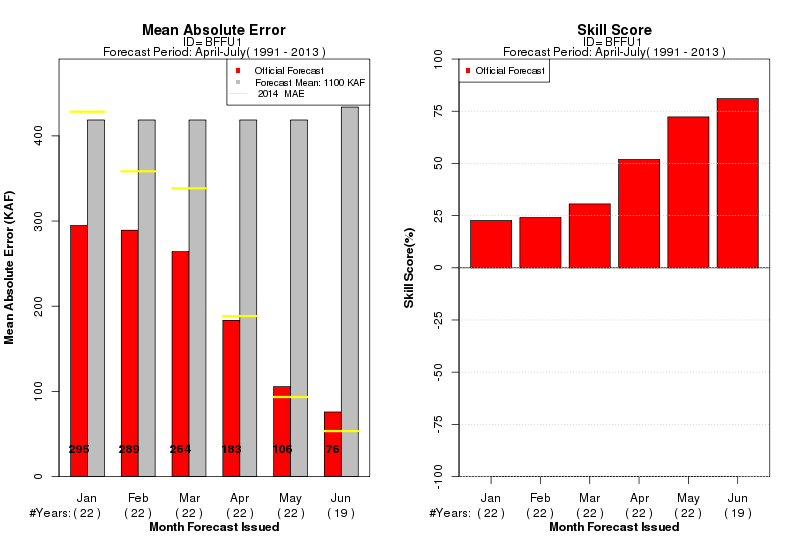 Lake Powell
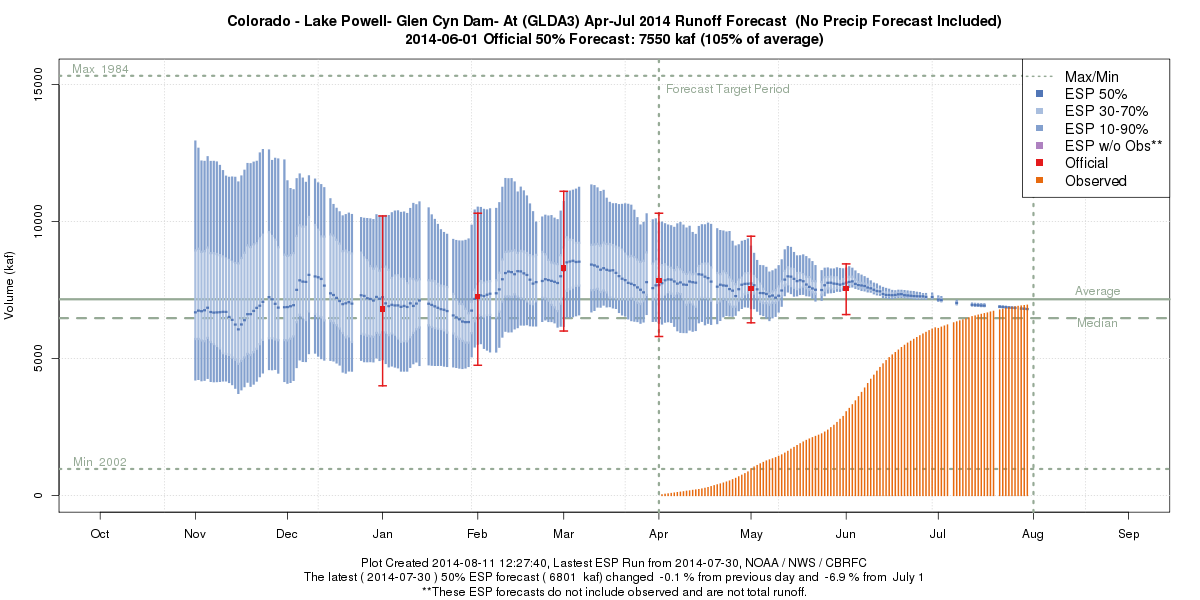 April-July
 6923 KAF
     97%
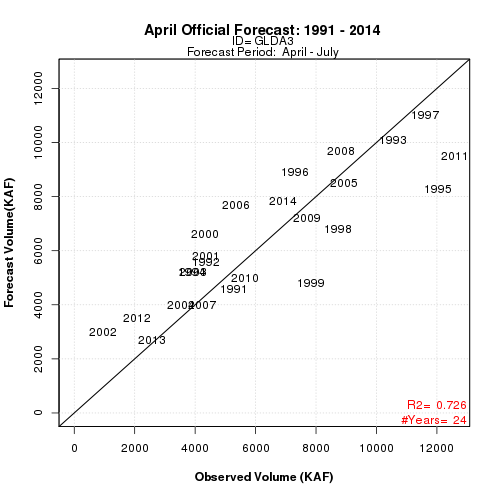 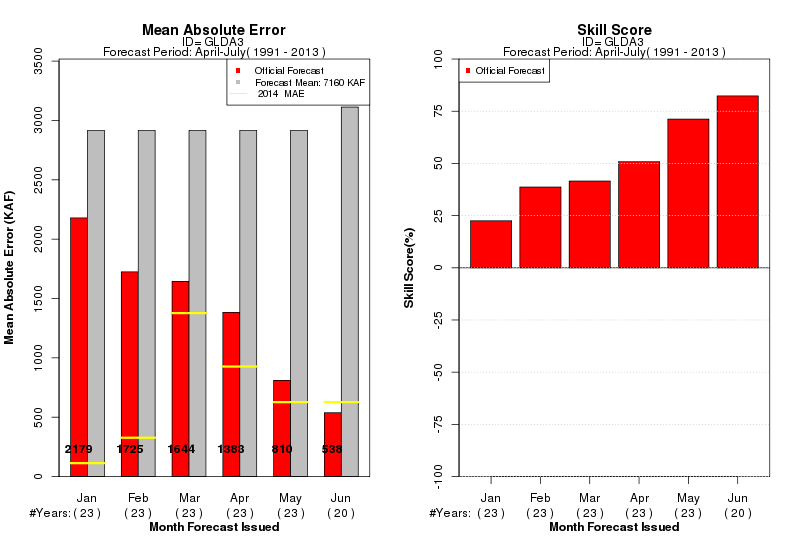 Verification Maps – April
ESP Model Mean Absolute % Error
based on 30 years of re-forecasts
2014 Official Forecasts vs.
ESP Mean Absolute Error
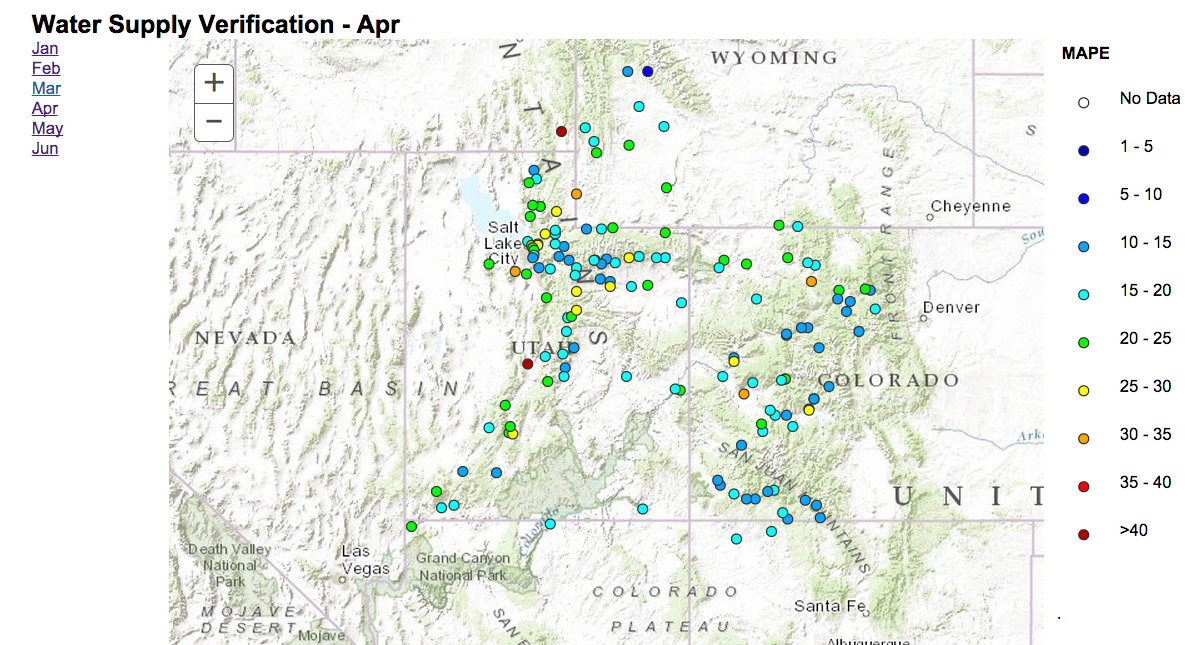 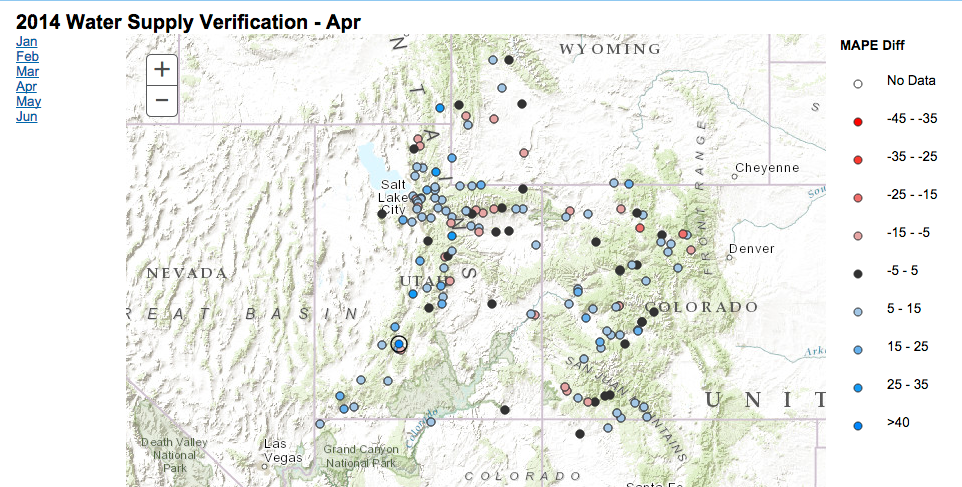 Better where snowmelt is primary source and well documented (or no) diversions.
Worse where rain can come into play and/or incomplete diversion information.
Positive   = 2014 Forecast performed BETTER 
Negative = 2014 Forecasts performed WORSE 
-5 to 5     =  Normal
Lower Colorado Basin
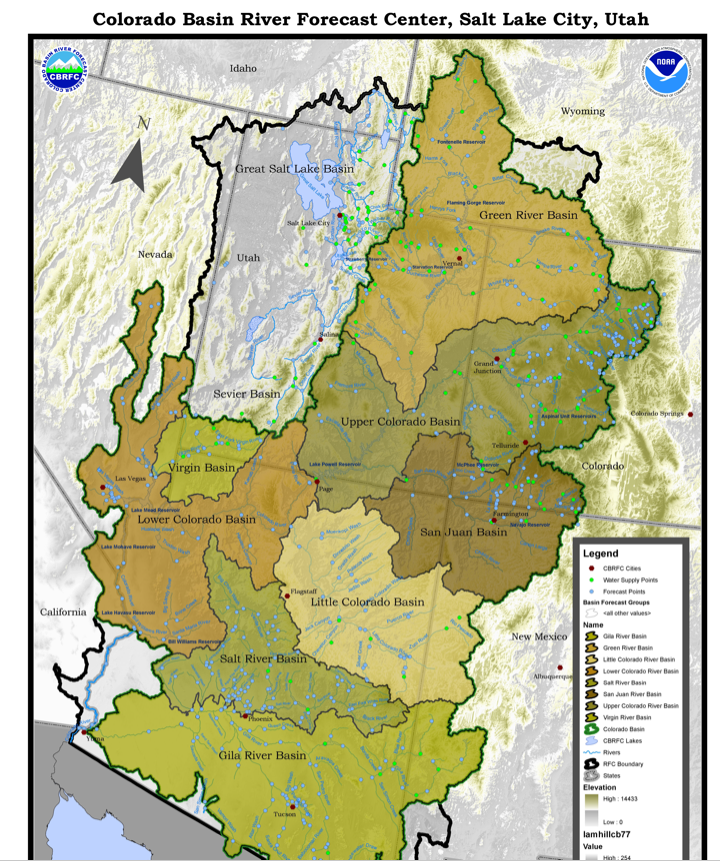 All Areas
Dry soil conditions entering the season.
Generally below average precipitation Jan-Jun resulted in another dry year.
Snow amounts similar to the 2002 year.
Many forecast points 10% or lower all time for total seasonal volume.
Virgin
LOWER COLORADO: Virgin at Virgin
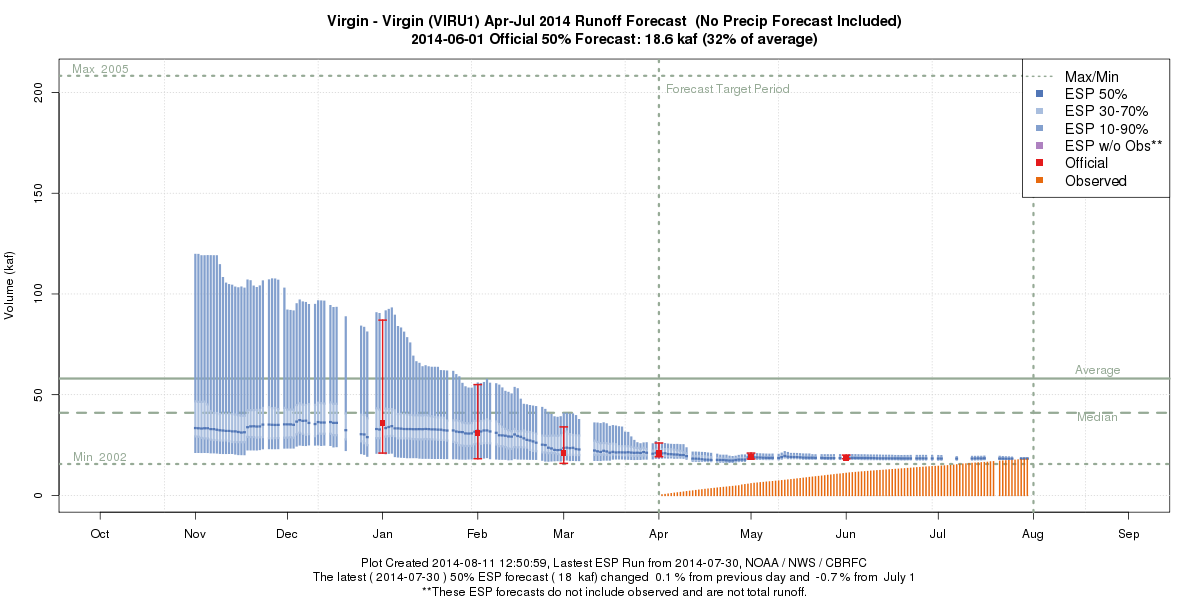 April-July
18.2 KAF
31% 
2nd driest of  98 years
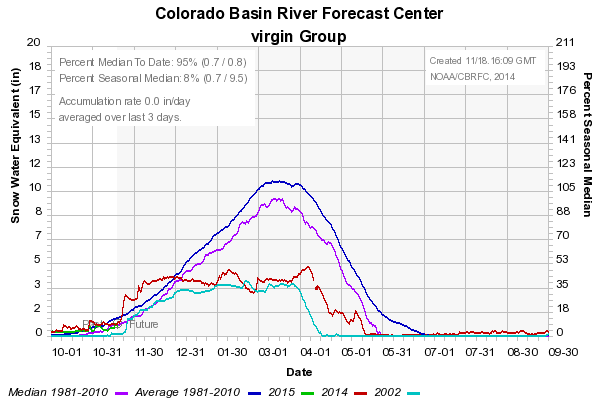 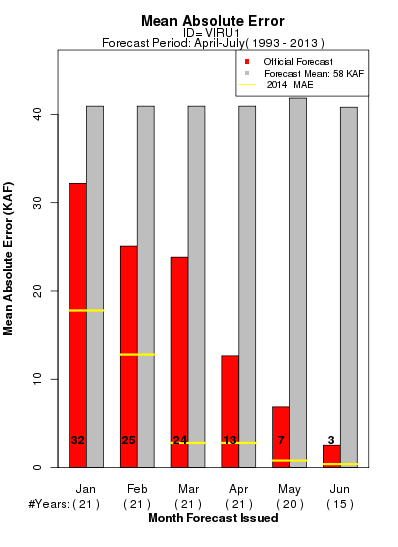 LOWER COLORADO: Salt near Roosevelt
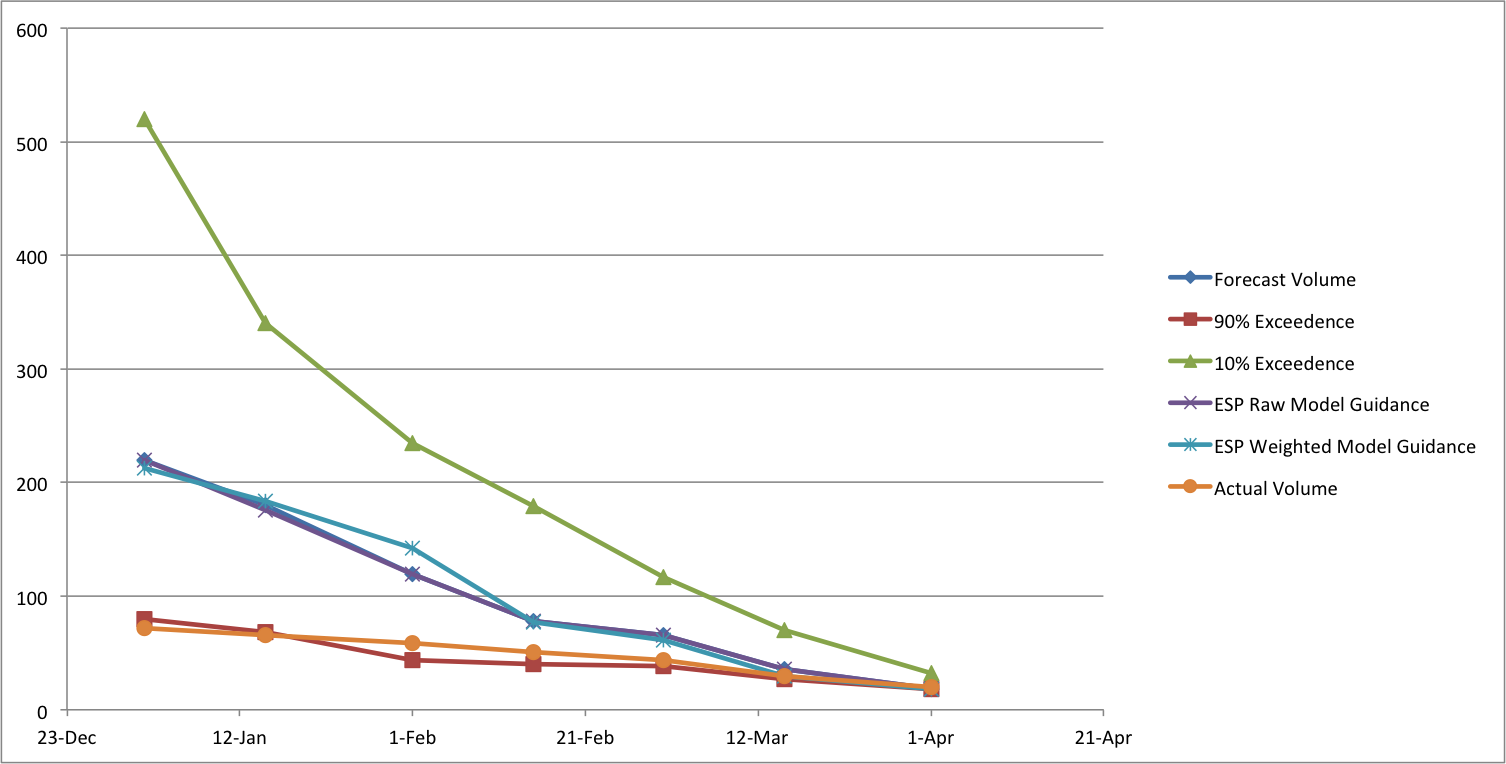 Progressive Forecast Period (Forecast Issue Date through May)
Jan-May
72 KAF
23% median
8th driest of 101 years
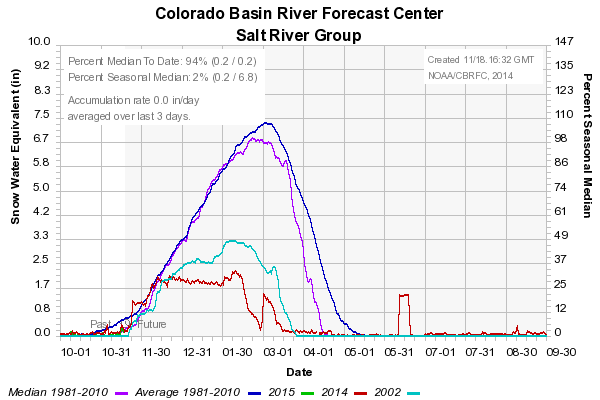